Tools and Partnerships for Digital Information Access
Association of Programs for Rural Independent Living (APRIL) 2018
Presented by Danny Housley and Ken Mitchell
A Crash Course in iOS Accessibility
Presented by Danny Housley, Tools for Life
APRIL 2018
AMAC Accessibility
AMAC creates practical solutions that work, with a focus on utility, ease of use, and high quality. 
Accessibility Consulting focuses on organizational accessibility needs with evaluation, technical assistance, customer support, and web accessibility solutions.
Braille Services produces customized projects from both print materials and electronic text including partial books and chapters or graphics
Captioning Services makes classrooms, meetings, labs and other audio environments fully accessible for deaf or hard-of-hearing.
Professional E-Text Producers provide high-quality e-text in many formats such as PDF, DOC, DAISY, and HTML.
Certified Assistive Technology team provides on-site and remote assessments, demonstrations, training and technical assistance for education, work, and daily living environments. 
For more information: www.amacusg.org
Tools for Life
Tools for Life, Georgia's Assistive Technology Act Program, is dedicated to increasing access to and acquisition of assistive technology (AT) devices and services for Georgians of all ages and disabilities so they can live, learn, work and play independently and with greater freedom in communities of their choice.
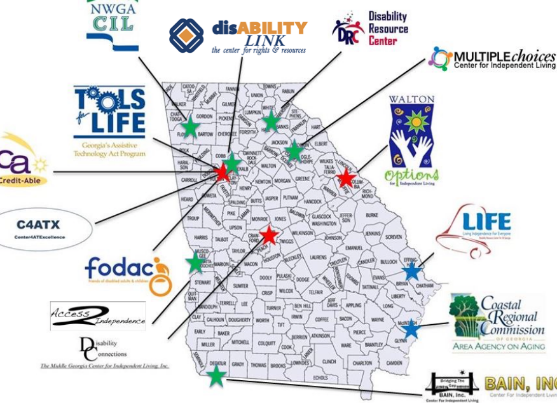 AT Solutions Lab
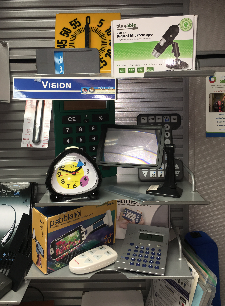 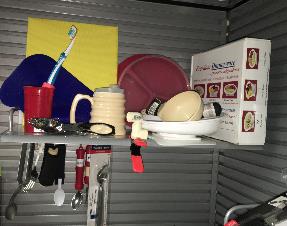 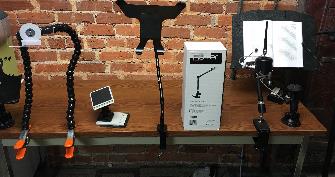 Apple and Accessibility
Built in, not bolted on

Options for various disability types 

Started with non-visual and low vision access

Blossomed
Non-Visual Access
VoiceOver
For users with print related disabilities 
iPhone 3GS Debut
Screen Curtain
Voices
Gestures
Privacy
Audio descriptions
The power of the Rotor
Braille Captions
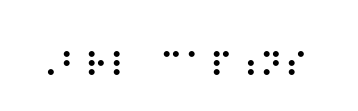 Visual Access
Features for Users with Low Vision
Zoom

Magnifier

Display Accommodations

Dynamic Text
Zoom and Magnifier in Action
Screen Accommodations
Invert colors

Color filters

Reduce white point
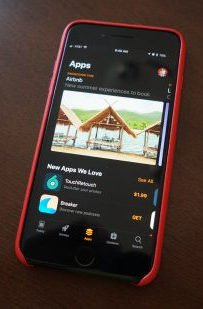 Physical Access
Switch Access
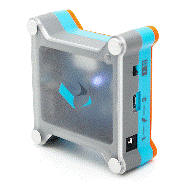 Offered on all iOS (and MacOS) devices

Bluetooth or wired with adapter

Can use camera or keyboard to control scanning
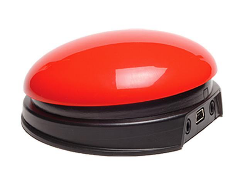 Assistive Touch
Very customizable

Gestures

Menus

Functions
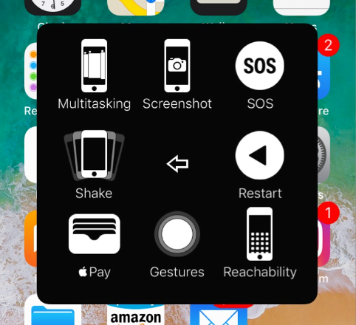 Input Options
One handed keyboard

Type to Siri

Dictation

Voice commands

Handwriting with and without VoiceOver
Siri: Your Digital Frenemy
Open apps

Send messages

Ask questions

Control settings
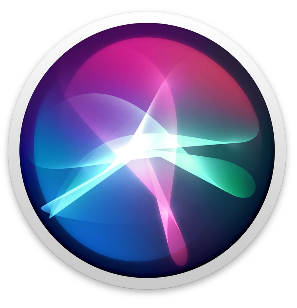 Apple HomeKit
Your native environmental control unit

Control with voice or manually

Interacts with dozens of devices (lights, doors, outlets, switches, alarms, etc…)
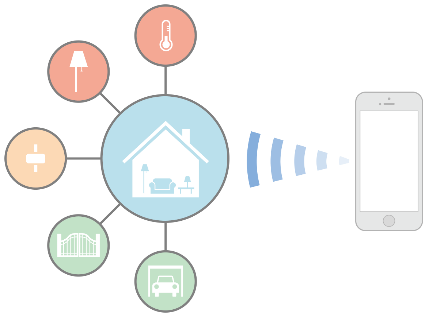 Hearing Access
Supports for Hearing
MFi hearing devices
Live listen
Flashing alerts
Customized vibrations
Software TTY
Mono audio
FaceTime
iMessage
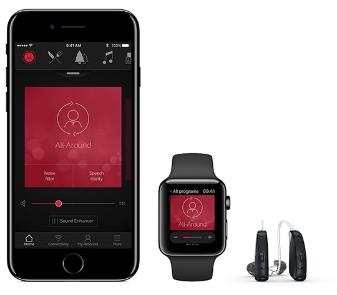 Emergency SOS
Best Practices
Never be afraid to explore and customize! 

Peer support groups offer lessons

Contact us! 

Can’t find an accessibility feature? Try a third party app
What features to you want to see?
(call the Apple Accessibility line and tell them)
Disclaimer
Disclaimer: Produced by Tools for Life (TFL), which is a result of the Assistive Technology Act of 1998, as amended in 2004. TFL is a program of the Georgia Institute of Technology, College of Design, AMAC Accessibility Solutions and Research Center and was made possible by Grant Number H224C030009 from the Administration for Community Living. Its contents are solely the responsibility of the authors and do not necessarily represent the official views of HHS.
The Tools for Life Team
Carolyn Phillips
Director, Tools for Life
carolyn.phillips@gatfl.gatech.edu 

Danny Housley
AT Acquisition Manager
danny.housley@gatfl.gatech.edu

Liz Persaud
Program and Outreach Manager
liz.persaud@gatfl.gatech.edu

Martha Rust
AT Access Team Manager
martha.rust@gatfl.gatech.edu
Sarah Endicott
Research Scientist
sarah.endicott@design.gatech.edu

Tori Holder
Outreach Specialist
tori.holder@gatfl.gatech.edu

Ben Jacobs
Accommodations Specialist
ben.jacobs@gatfl.gatech.edu

Annabel Joyner
Graphic Design Intern
ajoyner8@gatech.edu
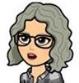 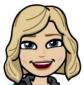 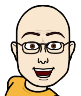 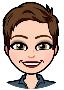 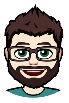 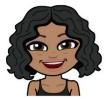 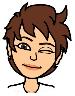 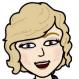 The Tools for Life Team (continued)
Asha Kumar
AT Lab Specialist
asha.kumar@gatfl.gatech.edu

JR McCall
CFII Administrative Assistant
jmccall32@gatech.edu

Ciara Montes
Direct Services Inter
ciara.montes@gatfl.gatech.edu
Krista Mullen
Speech-Language Pathologist
krista.mullen@gatfl.gatech.edu

Sam Peters
Program Specialist
speters37@gatech.edu

Rachel Wilson
AT Specialist
rachel.wilson@gatfl.gatech.edu
Your Presenters
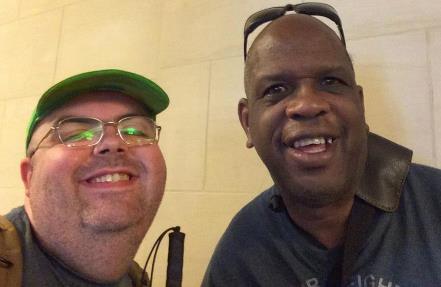 Media Access
Information access is important for staying connected to your community

Variety of methods for accessing information, some programs are disability specific 

In Georgia, the CILS and ATAP work closely with the Georgia Radio Reading Service
Georgia Radio Reading Service
Georgia Radio Reading Service 
(GARRS)
The mission of the Georgia Radio Reading Service (GaRRS) is to improve the quality of life for every Georgian who is blind, visually-impaired, or has difficulty with the printed word. Volunteer readers from across Georgia record approximately 200 different programs each month including essential local information, local and national newspapers, popular books, and an array of magazines and quality-of-life programming. The programming is broadcast 24 hours a day, 7 days a week and accessed by using a special radio, through our online webstream, by telephone, or by using a mobile app. Through these means we are able to provide our listeners with information, entertainment, and connections to their local communities.
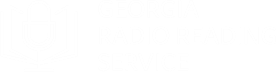 Access Methods
Radio

Online

Telephone

Mobile App
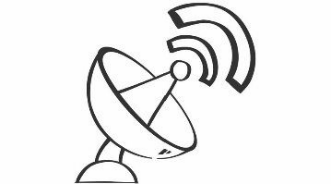 disABILITY LINK and GARRS
10 years

Advocacy updates, transportation, youth and AT

Played 3 times/week
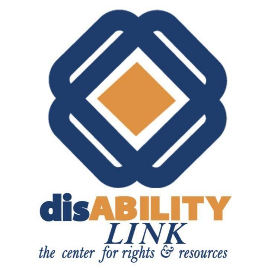 Tools for Life and GARRS
Assistive Technology 

Reviews

Financial Education

AMAC promotions

70 recordings (and counting)
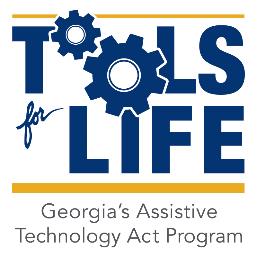 BARD
Braille and Audio Reading Download
Free program from NLS

Braille or electronic format

Variety of access methods

Free!
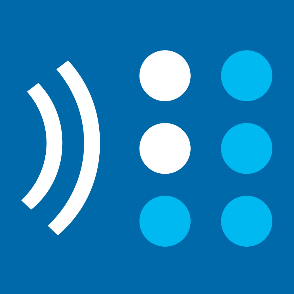 Devices for BARD
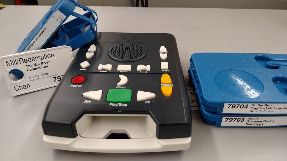 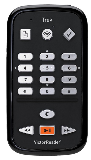 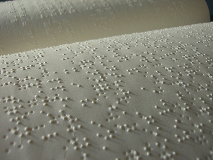 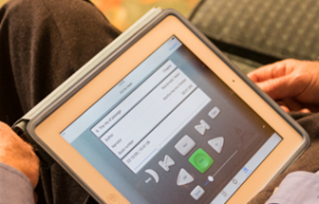 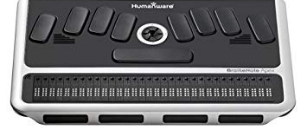 “That All May Read”
To sign up for the BARD program visit:
www.nls.org/thatallmayread
1-888-657-7323
NFB Newsline
Audible Universal Information Access Service
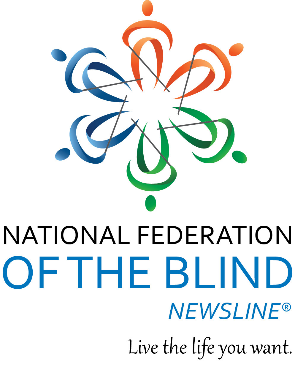 For people with print related disabilities

500+ publications

Weather alerts

TV listings

Retail Ads
How to Access NFB Newsline
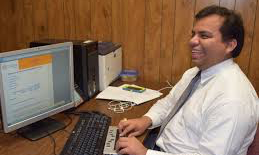 Bookshare
Read Your Way
Free for Students

$1/week for qualifying applicants

Some accessible library services can help with cost
Access Your Way
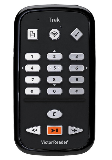 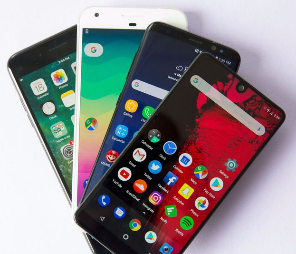 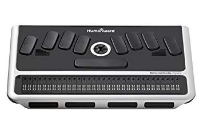 Other Access Options
Reading on the Go
Audible

Texture

Kindle

Overdrive
Thank You!
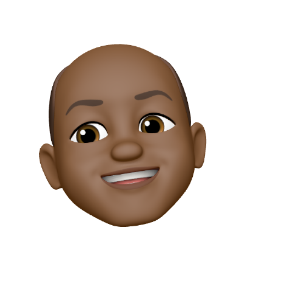 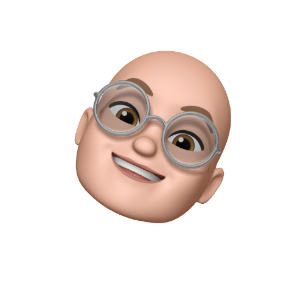 Ken Mitchell

kmitchell@disabilitylink.org

www.disabilitylink.org
Danny Housley

danny.housley@gatfl.gatech.edu

www.gatfl.gatech.edu